Qari mill-Ewwel Ktieb
tas-Slaten
1 Slaten 18, 41-46
F’dak iż-żmien, Elija qal lis-sultan Aħab: 
“Itla’, kul u ixrob, għaliex qiegħed jinstema’ ħoss kbir ta’ xita”.
Aħab tala’ jiekol u jixrob. U Elija tala’ fuq il-quċċata 
tal-Karmel, inxteħet fl-art, u qiegħed wiċċu bejn irkupptejh. U qal lill-qaddej
tiegħu: 
“Itla’, u ħares lejn in-naħa tal-baħar”. 
Dak tala’, ħares, u qal: 
“Ma hemm xejn”.
Qallu: 
“Erġa’ mur seba’ darbiet”. 
U l-qaddej tala’ seba’ darbiet. Mas-seba’ darba qabad jgħajjat:
“Ara, hemm sħaba daqs keffa ta’ id ta’ raġel, tielgħa mill-baħar”. 
Qallu Elija: 
“Mur għidlu lil Aħab:
‘Arma l-karru u inżel, qabel ma tilħqek ix-xita!’.
Malli dan, is-sema swied, qam ir-riħ, u bdiet nieżla xita kbira. Aħab rikeb u
telaq lejn Ġeżragħel. U id il-Mulej niżlet fuq Elija, u dan ħażżem qaddu, u mar jiġri jilħaq lil Aħab sa fejn jibda Ġeżragħel.
Il-Kelma tal-Mulej
R:/ Irrodu ħajr lil Alla
Salm Responsorjali
R:/  Tifħir lilek jistħoqq, 
o Alla
Inti żżur l-art u ssaqqiha,
u tagħniha bil-ġid tiegħek.
Il-wied ta’ Alla mimli 
bl-ilma; il-qamħ tagħhom ħejjejtilhom.
R:/  Tifħir lilek jistħoqq, 
o Alla
Hekk int tħejjiha:
issaqqi r-raddiet u twitti 
t-tub tagħha,
bl-irxiex trattabha u tberkilha ż-żrieragħ.
R:/  Tifħir lilek jistħoqq, 
o Alla
Fawwart is-sena bi tjubitek,
triqatek bil-ġid joqtru.
Joqtru bin-nida l-mergħat tad-deżert,
 bil-ferħ jitħażżmu 
l-għoljiet.
R:/  Tifħir lilek jistħoqq, 
o Alla
Hallelujah, Hallelujah
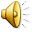 Nagħtikom kmandament ġdid, jgħid il-Mulej;
bħalma ħabbejtkom jien, hekk ukoll ħobbu intom lil xulxin.
Hallelujah, Hallelujah
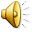 Qari mill-Evanġelju skont 
San Mattew
Mt 5, 20-26
R:/ Glorja lilek Mulej
F’dak iż-żmien, Ġesù qal lid-dixxipli tiegħu: 
“Ngħidilkom li, jekk 
il-ħajja tajba tagħkom ma tkunx ħafna aħjar minn
dik tal-kittieba u l-Fariżej, ma tidħlux fis-Saltna 
tas-Smewwiet. Smajtu xi ntqal lin-nies ta’ dari: ‘La toqtolx’. Mela jekk xi ħadd
joqtol ikun ħaqqu 
l-kundanna. Imma jien ngħidilkom li l-kundanna tistħoqq ukoll lil min jinkorla għal ħuh. Jekk
imbagħad xi ħadd lil ħuh jgħidlu: ‘Ġifa’, ikun ħaqqu l-kundanna 
tas-Sinedriju; u jekk jgħidlu: ‘Iblah’, ikun
ħaqqu n-nar tal-infern. Mela jekk tkun qiegħed ittalla’ l-offerta tiegħek fuq l-altar u hemm tiftakar li ħuk għandu xi ħaġa kontra
tiegħek, ħalli l-offerta tiegħek hemmhekk quddiem l-altar u mur 
l-ewwel irranġa ma’ ħuk, u mbagħad ejja talla’
l-offerta tiegħek. Lil min ikun se jtellgħek il-qorti ħudu bil-kelma t-tajba 
mill-aktar fis waqt li tkun għadek miegħu fit-triq, li
ma jmurx jagħtik f’idejn 
l-imħallef, u l-imħallef f’idejn l-għassies, u hekk issib ruħek fil-ħabs. Tassew ngħidlek, minn hemm ġew
ma toħroġx qabel ma tkun ħallast l-aħħar tliet ħabbiet!”.
Il-Kelma tal-Mulej
R:/ Tifħir lilek Kristu